①
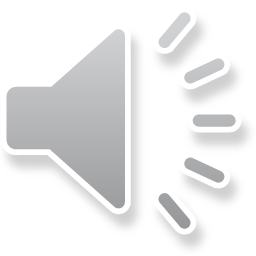 類義語のコロケーション分析
英語語法調査
第10回
②
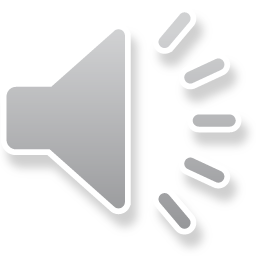 作業例題
英語のhappen, take place, occur は、いずれも「～が起こる、生じる」という意味を表す類義語である。実際にはどのような使い分けがなされているか、コーパスを対象にして、これらの動詞（句）の主語位置に生じる名詞との共起関係を調査、分析することによって、検討してみよう。

作業の手順：
１．BNCコーパスを対象にして、検索する
２．検索語（キーワード）の左側３語の位置に生じる語を集計し、コロケーション分析を
　行う
３．共起語のうち、ｔ値2.0以上、MI3.0以上の名詞（キーワードにつき20語前後）を、MIを基準にして降順にソート
４．共起語に見られる特徴を検討する
③
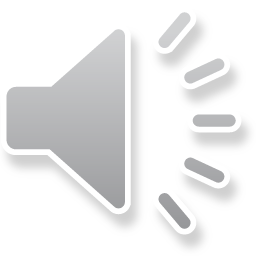 検索と集計
キーワードの頻度（BNCコーパス調べ）
（注）happenの頻度は、名詞happeningの頻度530(2.5%)を含む。
④
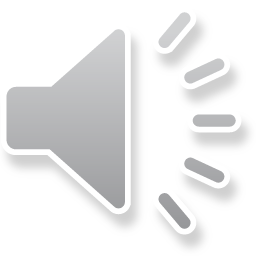 コロケーション分析
（コロケーション分析タブ上で、分析）
「KWIC」ボタンで、KWICデータを表示させる
集計範囲を、キーワードの左側１～３語に
共起語を20語程度、抽出できるように、最少共起頻度を調整
ｔ得点２以上かつMI得点３以上の名詞を抽出
MI得点を基準にして、降順でソート
（名詞以外の共起語データ行を削除）
⑤
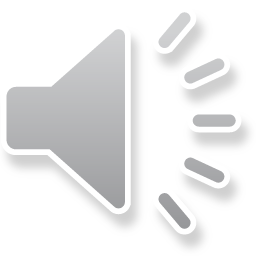 happenと共起する主語名詞
最少共起頻度50
ｔ得点２、MI３以上の名詞（10語）
what, accident（事故）, whatever, incident（事件）, thing, something, anything, nothing, everything, event
What happens if I do not pay UK Income Tax?　(BNC, A01) 「イギリスの所得税を払わなければどうなりますか」

共起語の種類が（比較的）少ない⇒主語名詞の種類が限定されている
　（特に、whatとの共起頻度11,773(37%)
thing, something, anything, nothing, everythingは不定代名詞
what、whatever は、疑問詞「何が」、不定関係詞「何であれ」
accident、incident, eventなど「出来事、事件」を表す一般名詞
⇒不定の、あまり良くない事が「漠然としたできごと」が偶然起こる
⑥
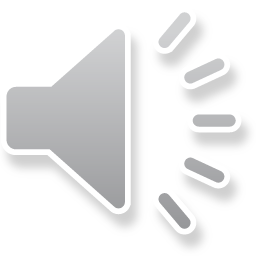 take placeと共起する主語名詞
最少共起頻度20
ｔ得点２、MI３以上の名詞（20語）

ceremony（式典）, funeral（葬式）, discussion（討論）, revolution（革命）, negotiation（交渉）, consultation（相談）, demonstration（例示）, incident（事件）, event（行事）, debate（論争）, meeting（会合）, change（変化）, development（展開）, conference（会議）, session（集い、開会）, activity（活動）, trial（裁判）, election（選挙）, learning（学習）, process（過程）

No doubt some very holy ceremony had once taken place there on Beltane.　(BNC, HU2)

⇒人間が行う、予定された行為、活動の種類を記述する名詞
⑦
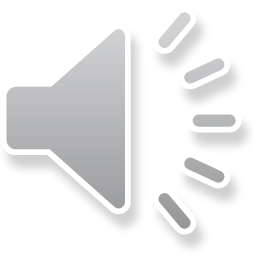 occurと共起する主語名詞
最少共起頻度40
ｔ得点２以上、MI３以上の名詞（18語）

error（エラー）, incident（事件）, accident（事故）, event（行事）, reaction（反応）, change（変化）, death（死）, species（種）, damage（損害）, disease（病気）, example（例）, process（過程）, loss（損失）, problem（問題）, situation（状況）, development（展開）, condition（条件）, activity（活動）
Although rare, medication errors can occur in hospitals too, … (BNC, B14) 「まれではあるが、医療上のエラーは病院でも起こりうる」

⇒結果として生じる、見られる物、事（人間の行為は少ない）を記述する名詞
　形式ばった語が多い（occur自体もラテン語起源で、happenより形式ばった語）。
　error, accident, death, damage, disease, loss, problemなど、否定的（ネガティブ）な意味合いの共起語が多い。
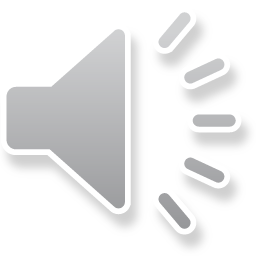 ⑧
第10回小課題
下の小課題の中から１つを選び、BNCコーパスを対象にして、コロケーション分析を行い、結果と考察を報告しなさい。各動詞の全ての語形を検索すること。他動詞をキーワードとし、その右側１～３語を集計範囲とすること。ｔ得点２以上、z得点２以上、MI得点３以上のうち２つ以上の条件を満たす名詞を、MI得点順位で20語抽出すること。小課題の提出締切を７月18日（土）18：00としますが、17日（金）18：00までの早期提出を推奨します。メールの件名をxxxx-gohou10としてください。報告文書のファイル名をxxxx-10としてください。

小課題１　
　「～を要求する」意味する動詞demand, claim, require, request
小課題２
　 「～を扱う」を意味する動詞handle, treat, deal with,  manage
小課題３
　「～を捨てる」を意味する他動詞discard, abandon, dump, desert
小課題４
　 「～を高める」を意味する動詞improve, enhance, promote, develop
小課題５
　「～を認める」を意味する動詞admit, acknowledge, approve, recognize
小課題６
　「産み出す、引き起こす」を意味するproduce, give rise to, cause, bring about
⑨